Avtal 2023
Medlemsmöte
Medlemsenkät inför Avtal 2023
Antal utskick: 9 463
	-11 020 (2019) 13 759 (2015)

Antal svar: 3 227 (2 759) 

Svarsfrekvens: 34,10 %
	-25,04 % (2019)  24 % (2015)
2022-11-18
Seko Postens representantskap
2
Slutsatser kring deltagandet
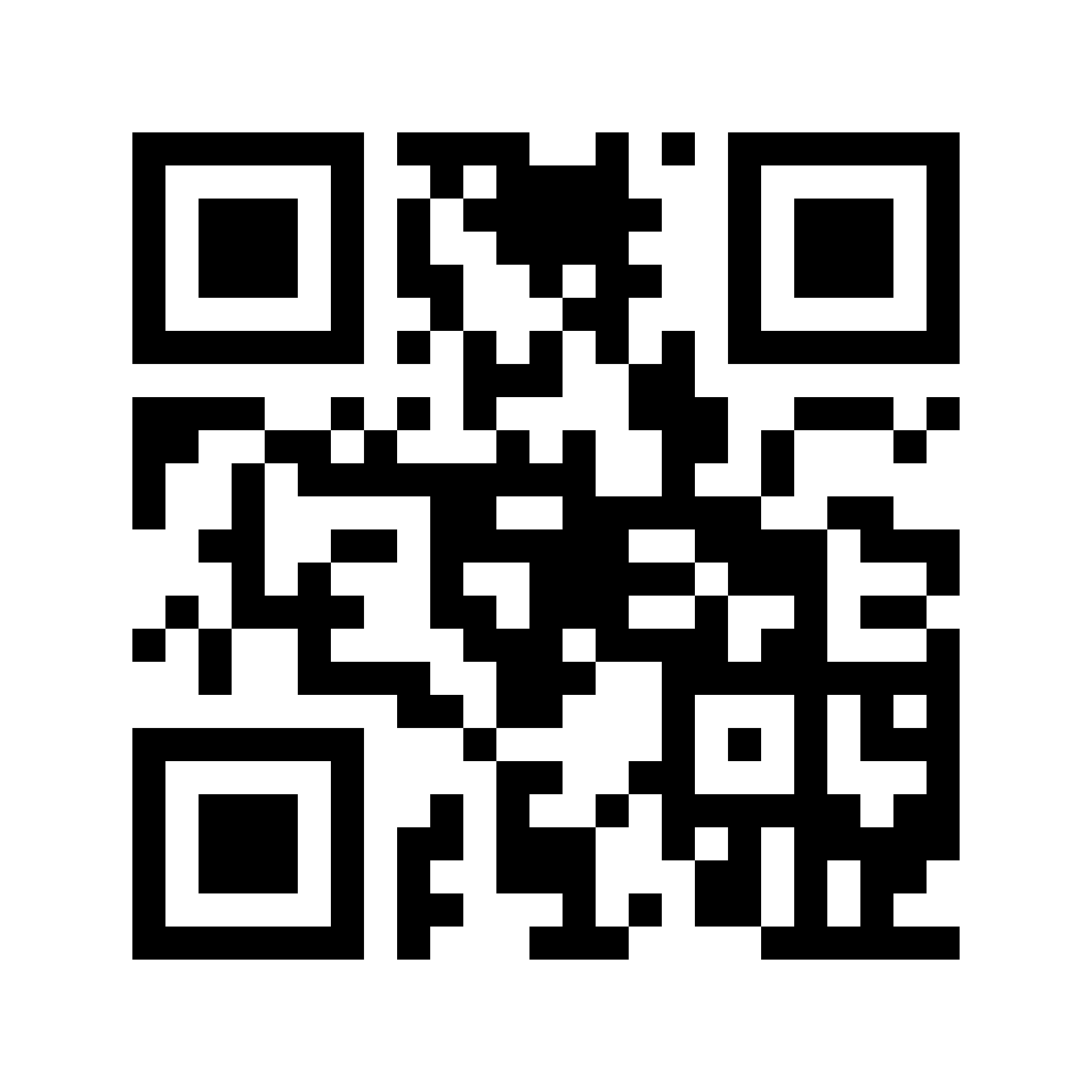 Rekord! Tack!!
Kom ihåg att registrera din mejladress på seko.se, Mina Sidor. Det hinner du göra under mötet.

Skanna för att komma till Mina Sidor.
2022-11-18
Seko Postens representantskap
3
Vilken är din månadslön i dagsläget?
2022-11-18
Seko Postens representantskap
4
[Speaker Notes: Representativ spridning
Oroande att en relativt låg andel svarat alternativ 2? Kan tyda på att vi har medlemmar som är nyanställda eller har jobbat ganska många år, men färre som varit anställda 3-5 år. Eller bara Solo?]
Är du nöjd med din lön?
2022-11-18
Seko Postens representantskap
5
[Speaker Notes: En tydlig ökning av alternativ 4 sedan förra gången (35,8 %)]
Hur hög lön tycker du att du borde ha?
2022-11-18
Seko Postens representantskap
6
[Speaker Notes: Fler steg än tidigare, svårt att jämföra över tid. Men rimliga önskemål kan man tycka.]
Ska vi ha individuell lönesättning även framöver?
Svag sänkning av Ja (53,37 %)
Fortfarande omkring 75 % som svarar ja eller vet ej.
2022-11-18
Seko Postens representantskap
7
Löneskillnad inom yrkesgrupp?
Liten ökning på alternativ 3 och 4.
Fortsatt starkt stöd för sammanhållen lönestruktur.
2022-11-18
Seko Postens representantskap
8
Vad motiverar löneskillnader?
Fortsatt samma tre alternativ i topp som senast.
2022-11-18
Seko Postens representantskap
9
[Speaker Notes: Faktiskt nästan snudd på identiskt utfall på samtliga alternativ.]
Ska vi yrka på löneökningar i krontal eller procent?
2022-11-18
Seko Postens representantskap
10
[Speaker Notes: Alternativ 1 har minskat och alternativ 3 har ökat med lika mycket.]
Kan du tänka dig att avstå löneutrymme för något av följande?
Minskning på samtliga alternativ förutom 4 som ökar med nästan 10 enheter (44,9 %).
2022-11-18
Seko Postens representantskap
11
Vilken fråga är viktigast för dig?
2022-11-18
Seko Postens representantskap
12
[Speaker Notes: Små ökningar för omställning, semesterväxling och 80-90-100. Omkring 1 procentenhet vardera. Motsvarande nedgång för Vet ej och Annat.]
Vanligast angivna svar under Annat
Högre lön
Heltid
Mer semester
Arbetstidsförkortning
Ny pensionslösning i stil  med ÖB
Sämre möjligheter att ändra schema
Arbetsmiljö/hållbara arbetsdagar
2022-11-18
Seko Postens representantskap
13
När verksamheten förändras finns det risk för att alla inte kan ha sin anställning kvar i PostNord. Vad tycker du om möjligheterna till omställning?
2022-11-18
Seko Postens representantskap
14
[Speaker Notes: Kommentarer kanske överflödiga.]
Hur gammal är du?
2022-11-18
Seko Postens representantskap
15
[Speaker Notes: Stärker bilden från frågan om månadslön?
De tre sista alternativen ökar.]
Kön?
2022-11-18
Seko Postens representantskap
16
[Speaker Notes: I princip identiskt som föregående.]
Hur länge har du arbetat inom PostNord?
Kraftig minskning på alternativ 1. Följer trenden.
2022-11-18
Seko Postens representantskap
17
Vilken anställningsform har du?
2022-11-18
Seko Postens representantskap
18
Arbetar du heltid eller deltid?
2022-11-18
Seko Postens representantskap
19
[Speaker Notes: Knapp ökning för heltid från 84,08 %]
Har du ett fackligt uppdrag i Seko?
2022-11-18
Seko Postens representantskap
20
[Speaker Notes: I princip oförändrat]
Vad arbetar du som idag?
2022-11-18
Seko Postens representantskap
21
Var är du anställd?
2022-11-18
Seko Postens representantskap
22
Några slutsatser
Yngre
Generellt mer nöjda med sin lön
Mer tveksamma till individuell lön
Mer positiva till sammanhållen lönestruktur
Mindre kunskap(?) om krontalet
Fler som vill ha bättre villkor vid schemaändring
Fler tidsbegränsade
Färre heltid 76,47 % mot totalt 85,23 %
2022-11-18
Seko Postens representantskap
23
Några slutsatser
Äldre
Generellt mer missnöjda med sin lön
Större motstånd mot individuella löner
Också tydligare för en sammanhållen lönestruktur
Störst förespråkare av krontalspåslag
Över snittet när det gäller att avstå lön till arbetstidsförkortning och avsättningar
Störst stöd för omställningstrygghet
2022-11-18
Seko Postens representantskap
24
Jämställdhet och representation
Andel kvinnor som svarat: 37,08 % (36,94 %)

Andel kvinnor bland de yngsta (25 och under): 44,77 %

Andel kvinnor bland förtroendevalda: 29,74 % (30 %)

Andel kvinnor bland de lägst avlönade: 42,07 %
	- Kanske inte konstigt med tanke på överrepresentation 	  	  bland yngre
2022-11-18
Seko Postens representantskap
25
Deltidsproblematik
Störst procentuellt problem på våra terminaler

Kvinnor överrepresenterade bland deltidare
48,63 % av deltidare jämfört med 37,08 % av totala antalet svar
2022-11-18
Seko Postens representantskap
26
Krontal
Medlemmarna känner generellt sett till krontalet

Starkare bland förtroendevalda

Yngre och lägst avlönade – minst förståelse för krontalet
2022-11-18
Seko Postens representantskap
27
Individuella löner
Fortsatt starkt stöd för individuella löner
24 % (27 %) är aktiva motståndare, 51,31 % är aktiva förespråkare

Förtroendevalda är i högre grad motståndare

Yngsta och äldsta gruppen är i högre grad motståndare
2022-11-18
Seko Postens representantskap
28
Löneskillnader
Fortsatt starkt stöd, men med en kraftig minskning, för mer sammanhållen lönestruktur
68,73 % (76 %) anser att 0-3000 är en acceptabel lönespridning
Högavlönade mer positiva till större skillnader
Förtroendevalda mer negativa

Tre främsta anledningarna:
Anställningstid 18,99 %
Kunskap 15,65 %
Kvalitetsmedvetenhet 13,4 %
2022-11-18
Seko Postens representantskap
29
Viktigaste yrkande per yrkesgrupp
Chaufför B – Växla semestertillägg/Omställning
Chaufför C/CE – Växla semestertillägg
Brevbärare – Växla semestertillägg/80-90-100/Omställning
Terminalarbetare Paket/Pall – Regler kring nattjänstgöring
Terminalarbetare Brev/ODR – Regler kring nattjänstgöring
Chefer – Starkt omställningsavtal
Gruppledare – Växla semestertillägg
Kundservice/Administration – Växla semestertillägg
2022-11-18
Seko Postens representantskap
30
Vad tycker ni?
Tre yrkanden från arbetsplatsen
2022-11-18
Seko Postens representantskap
31